Scaling patterns and tradeoffs in ecosystem resistance and resilience
Josh Lerner1,2, Rusty Feagin1, Thomas Huff1, Ray Najjar3, Maria Herrmann3, Jose Fuentes3
1 – Texas A&M University, Ecology and Conservation Biology Department
2 – Texas A&M University, Ecology and Evolutionary Biology Doctoral Program
3 – Pennsylvania State University, Department of Meteorology and Atmospheric Science
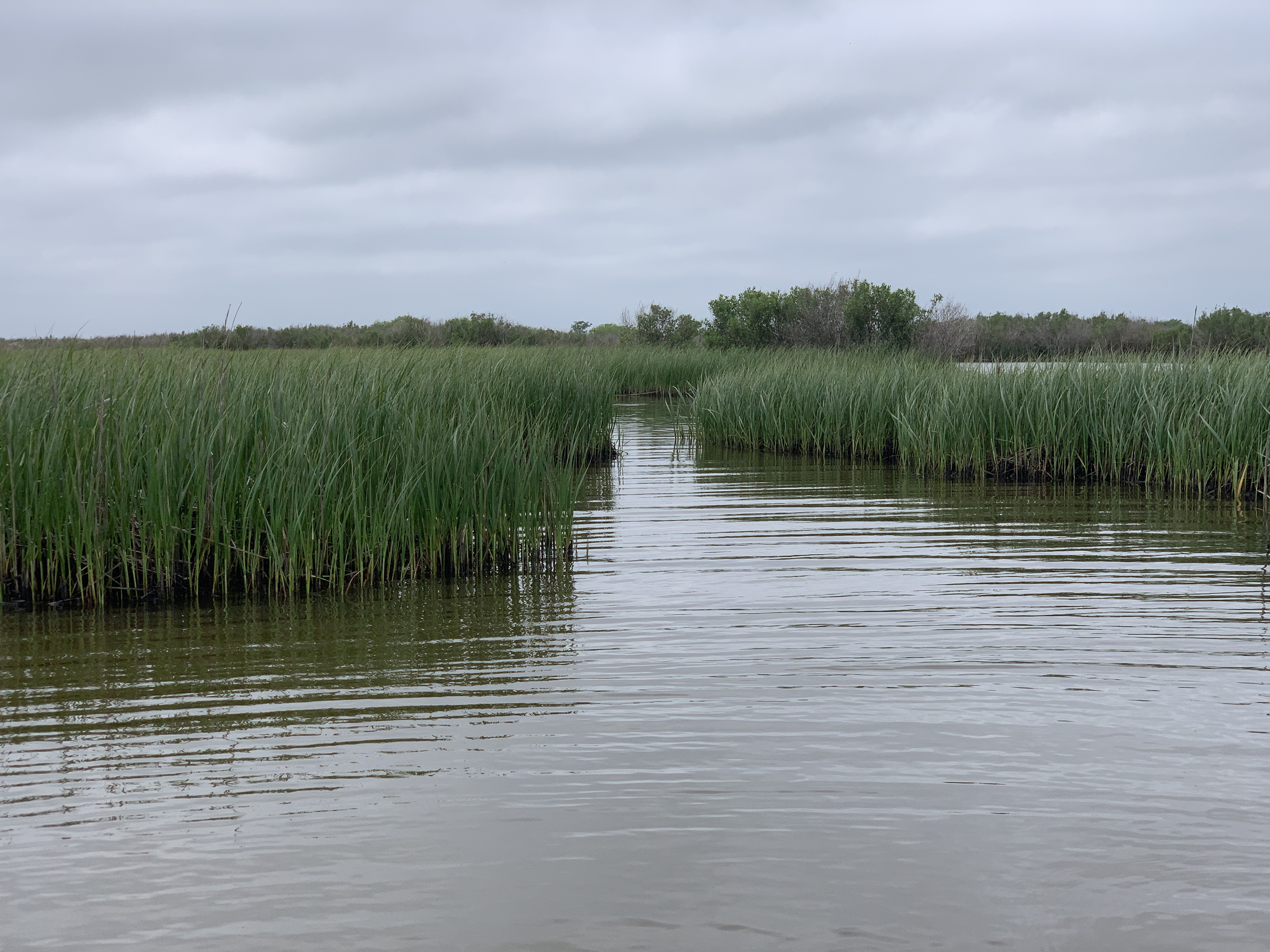 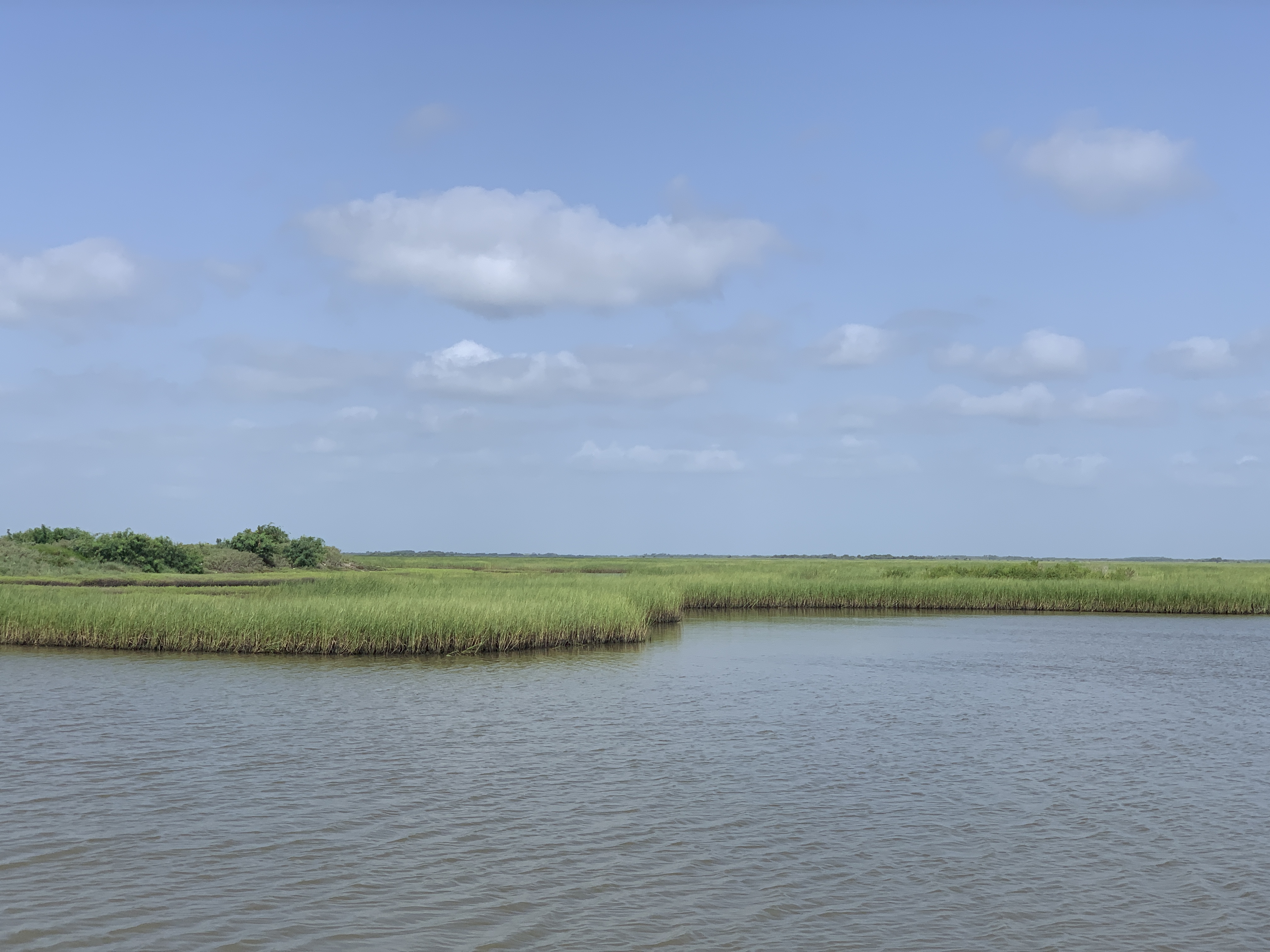 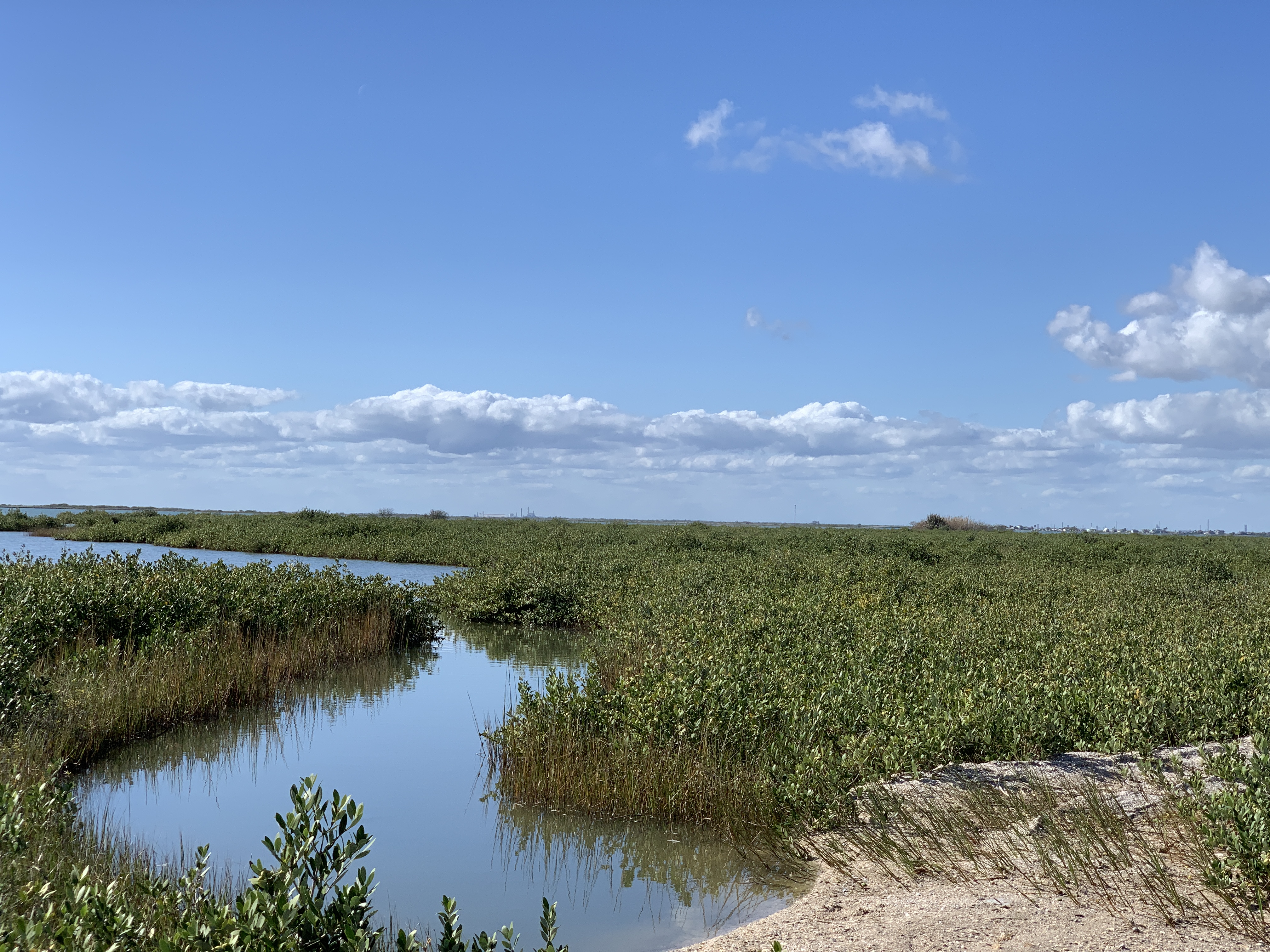 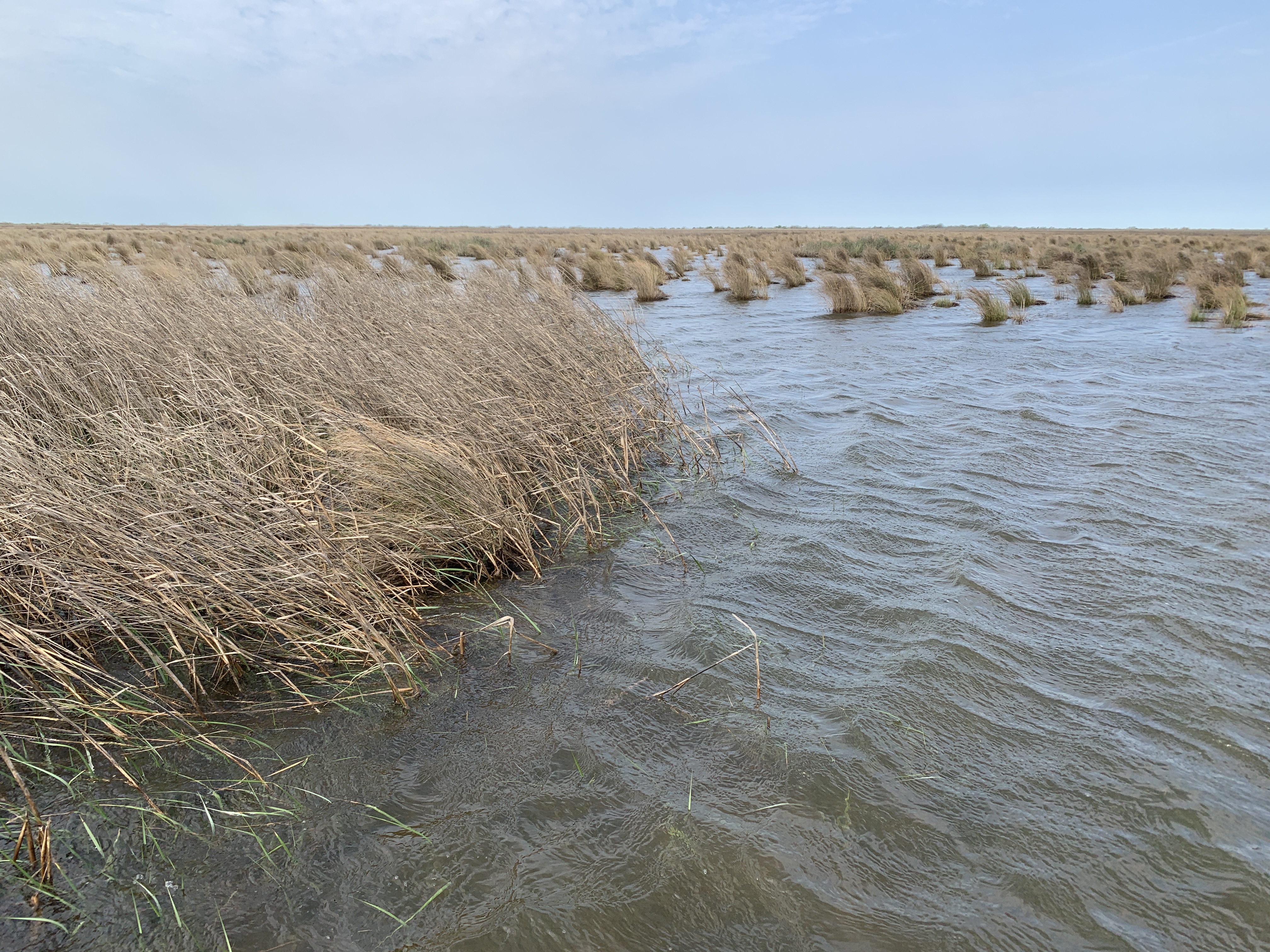 Tidal wetland gross primary production (GPP) dataset
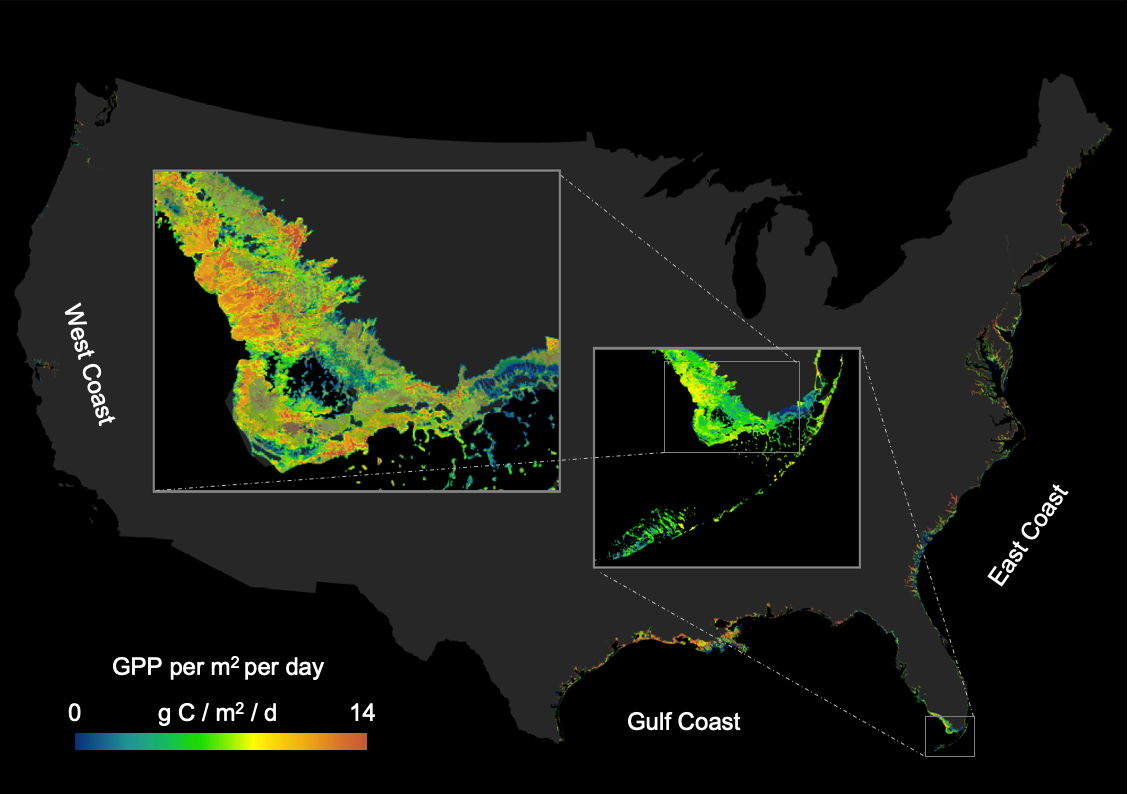 EVI band of the MOD13Q1 MODIS-satellite product
R. A. Feagin, I. Forbrich, T.P. Huff, J.G. Barr, J. Ruiz-plancarte, J.D Fuentes, R.G. Najjar, R. Vargas, A. Vazquez-lule, L. Windham-Myers, K. Kroeger, E.J. Ward, G.W. Moore, M. Leclerc, K.W. Krauss, C.L. Stagg, M. Alber, S.H. Knox, K.V.R. Schafer, T.S., Bianchi, J.A. Hutchings, H.B. Nahrawi, A. Noormets, B. Mitra, A. Jaimes, A.L. Hinson, B. Bergamaschi, J. King, and G. Miao., Tidal wetland gross primary production across the continental United States, 2000–2019. Global Biogeochemical Cycles 34, (2020).
[Speaker Notes: -Tidal wetlands in this dataset consist of salt marshes, tidal freshwater marshes, tidal forested swamps, and mangrove forests.]
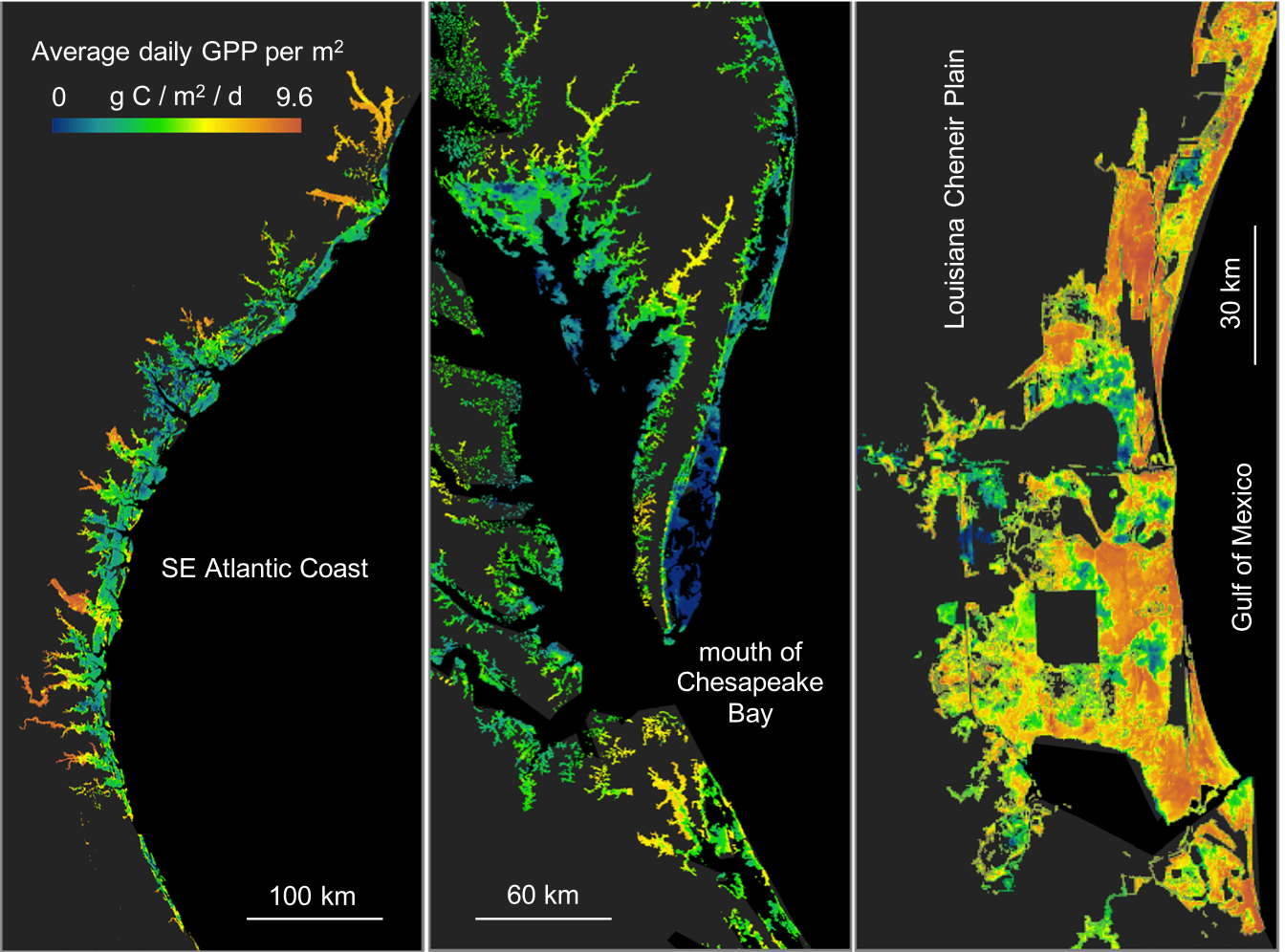 Feb. 18th, 2000 – Dec. 2nd, 2020

16-day return intervals

250-meter resolution

145,871 pixels with >90% QA, EVI, & wetland class purity filters
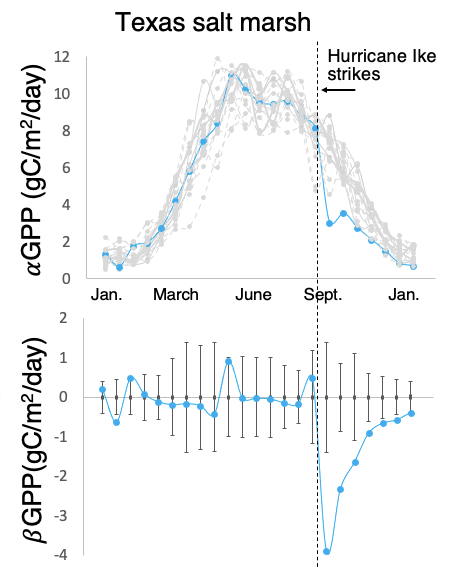 Standardize the time series data


2) Perturbation events: each time GPP leaves standard deviation boundary = 1,885,798 events
negative events (n = 875,845) 
positive events (n = 1,009,953)


3) Effect size (E) and return time (R) of each event
Tidal wetland locations with more negative perturbations were more resilient
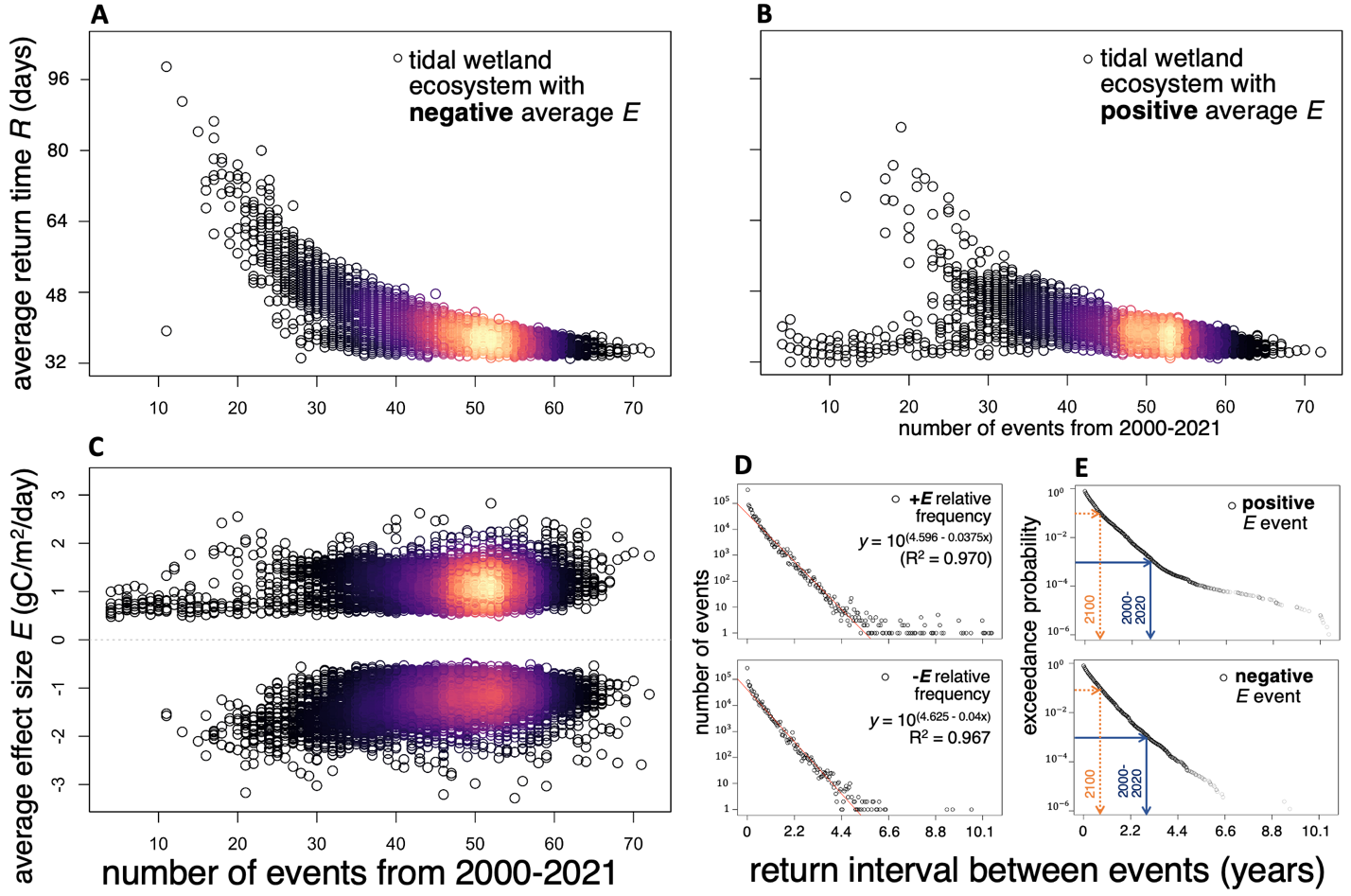 Tidal wetland pixel location
number of -E events from 2000 - 2021
[Speaker Notes: Just 23% of pixel locations had a perturbation event…
....& ecosystems that are less resilient tended to be more resistant and have less perturbation.]
Effect size (E) frequency distribution is Weibull/exponential
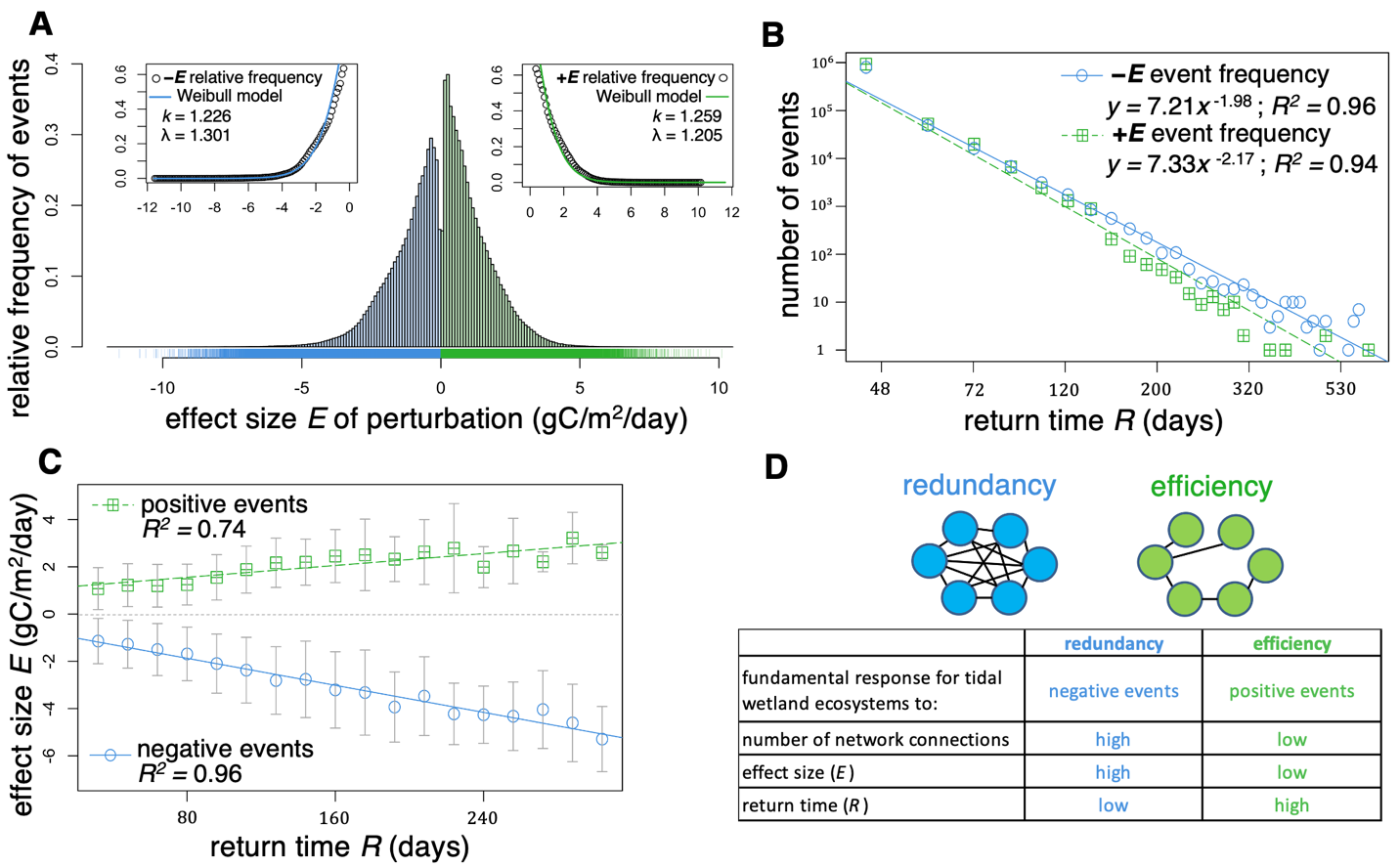 Average -E of 1.22 gC/m2/day
Average +E of 1.12 gC/m2/day
Average E of all 1,885,798 perturbation events = 

0.03 gC/m2/day
Long term balance where positive perturbations are more frequent than negative perturbations, but negative perturbations are larger in magnitude.
[Speaker Notes: These ecosystems appear to be acting as neutral transformers of energy, with balance across the entire biogeography of the continental US and 21 years of time.]
We then used MOD17 GPP timeseries (8-day product, 500 m resolution) for global mangroves, and global flooded grasslands & savannas.
Mangroves
Flooded grasslands and savannas
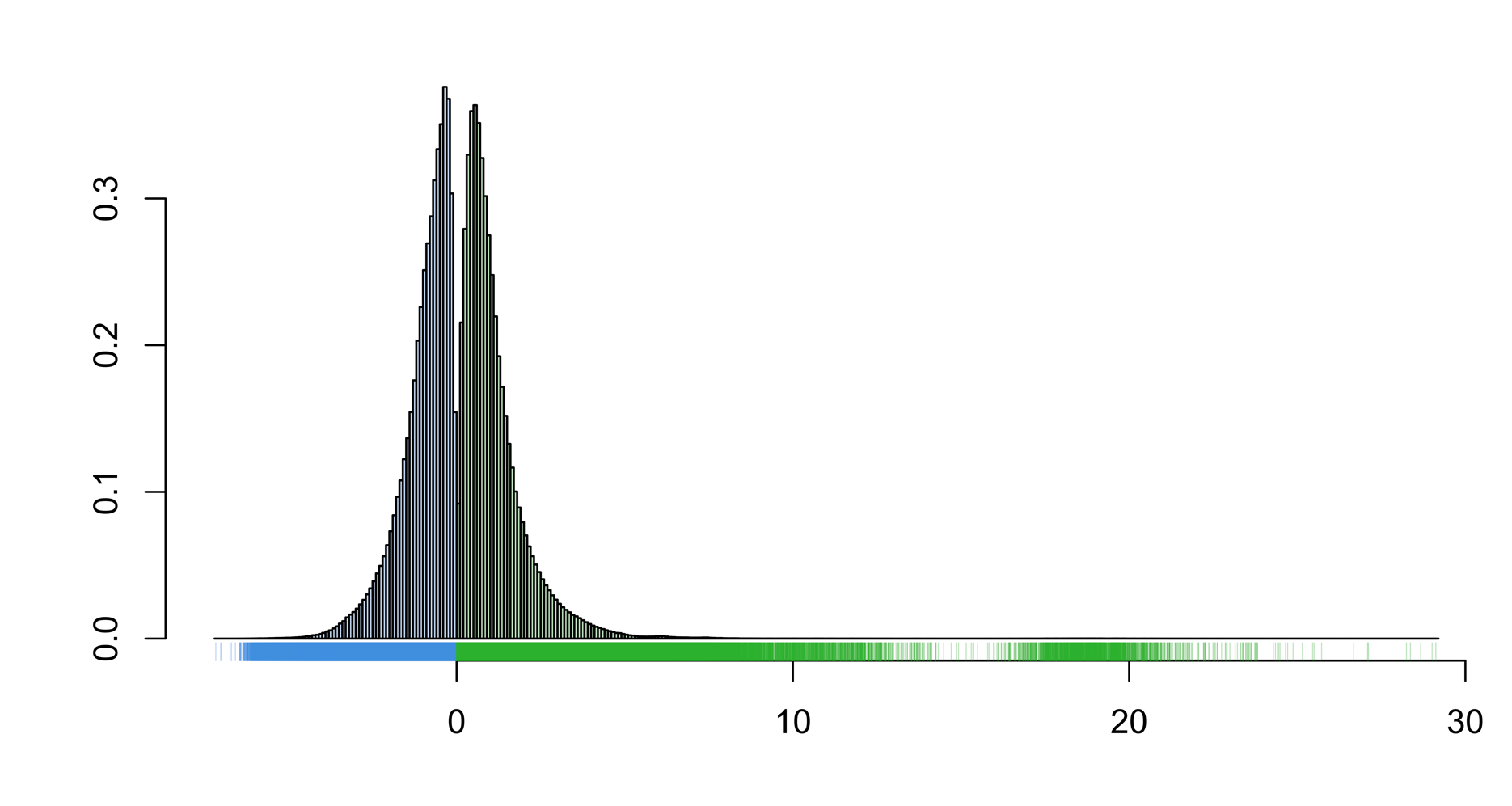 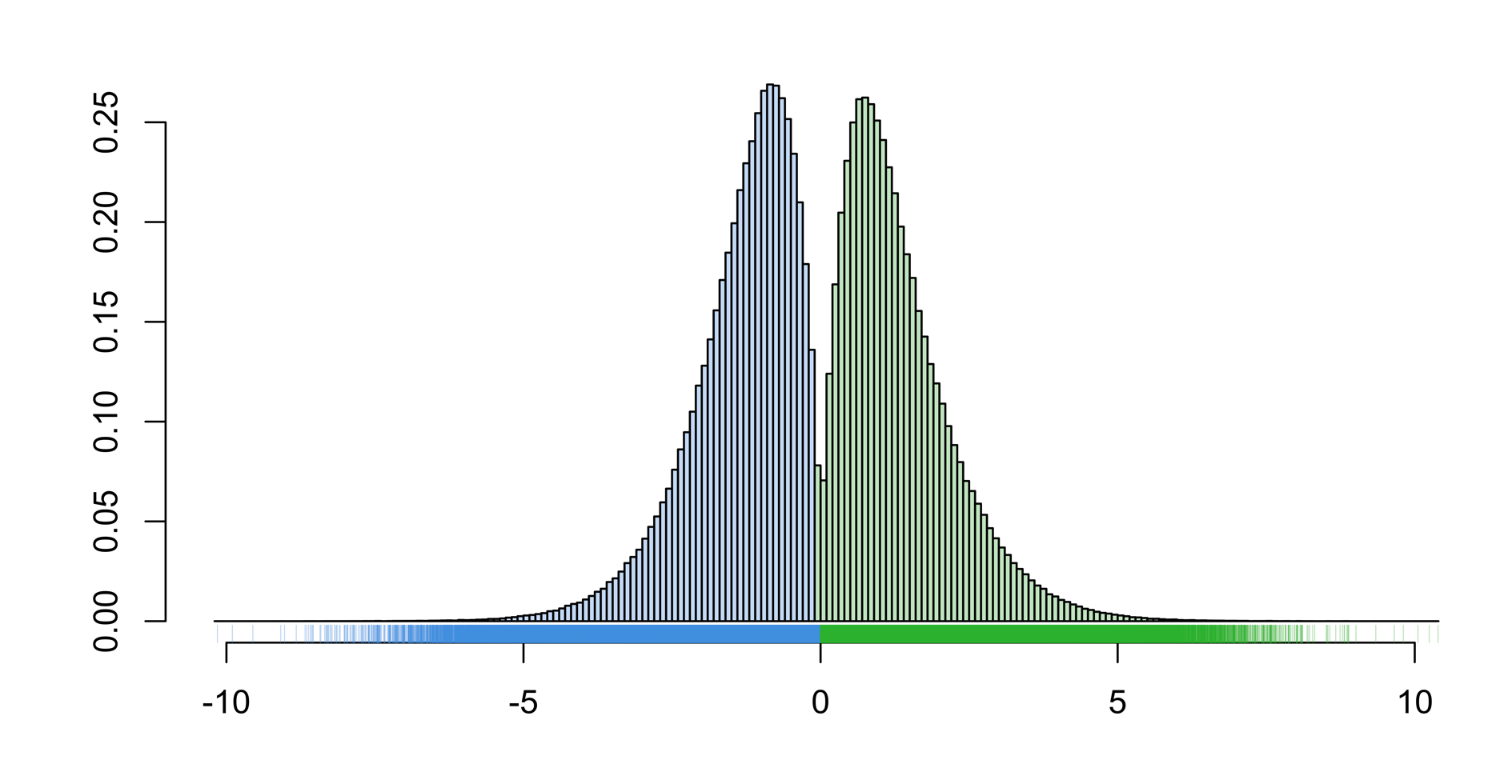 Relative frequency of events
Opposite to tidal wetlands, flooded grasslands had more large positive events than large negative events.
Effect size (E) of perturbation events (gC/m2/day)
Mangroves had more small negative events than tidal wetlands.
Tidal wetland return times (R) are power law distributed.
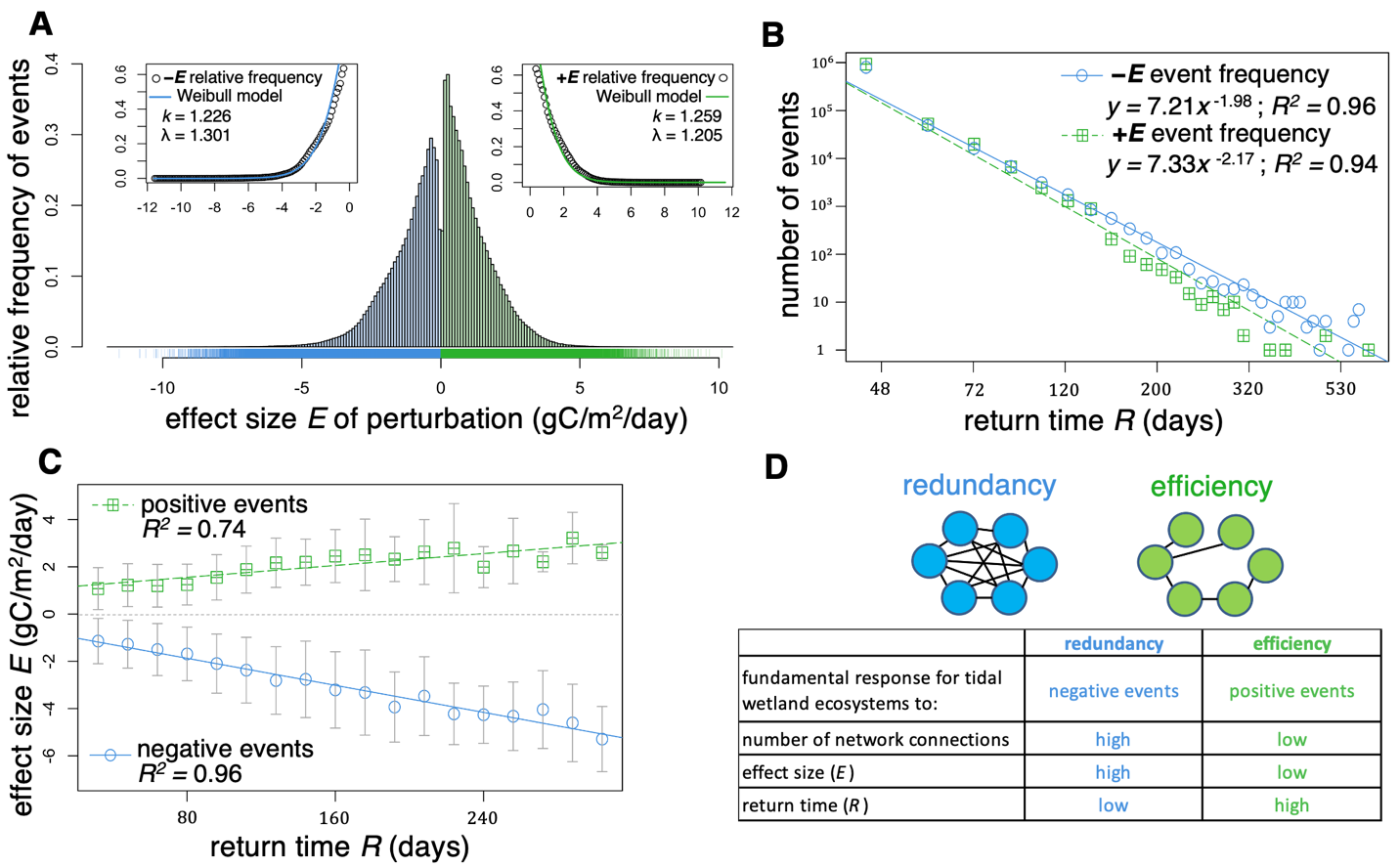 For events more than half a year in duration, negative events are nearly ten-fold more common than positive events
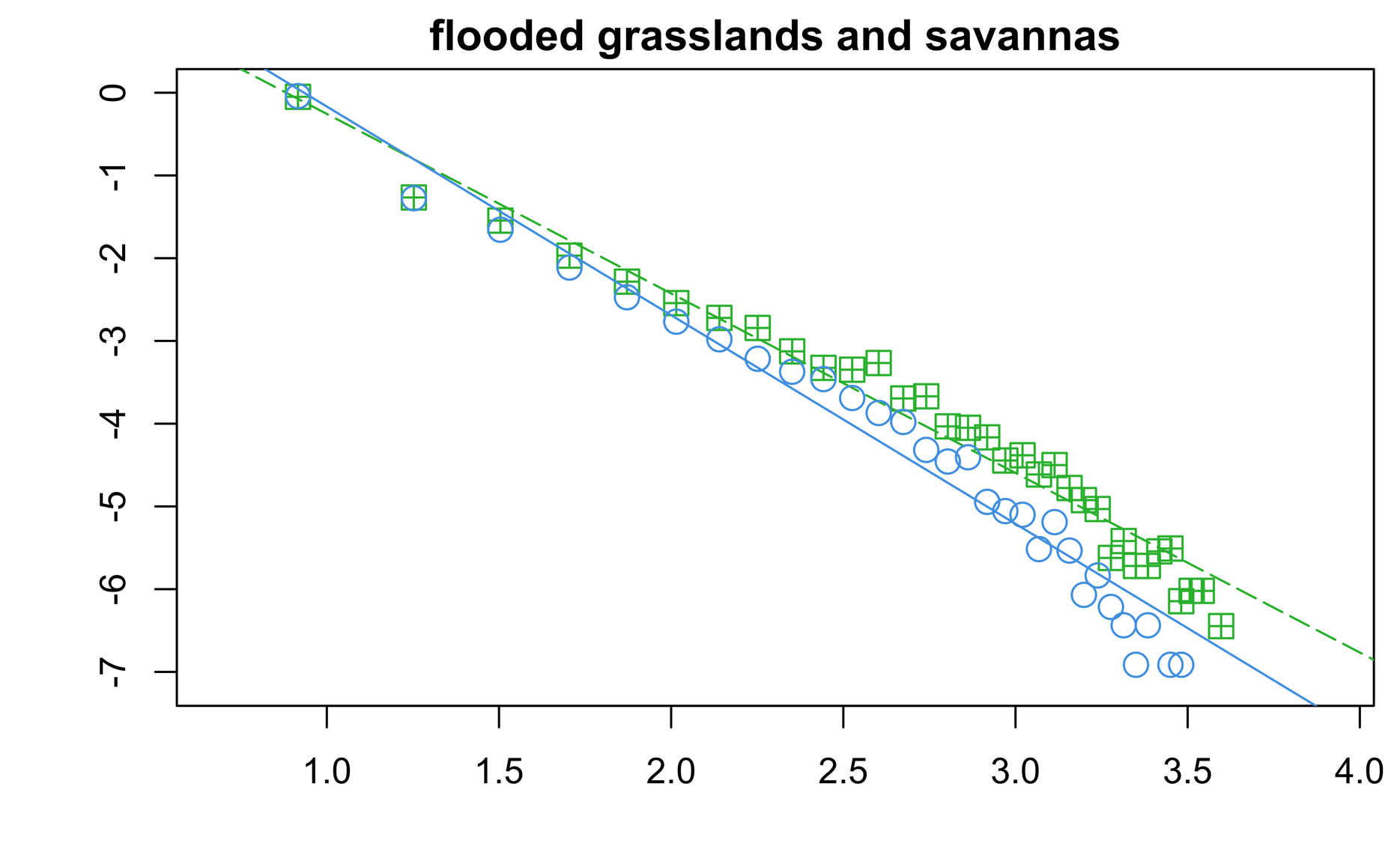 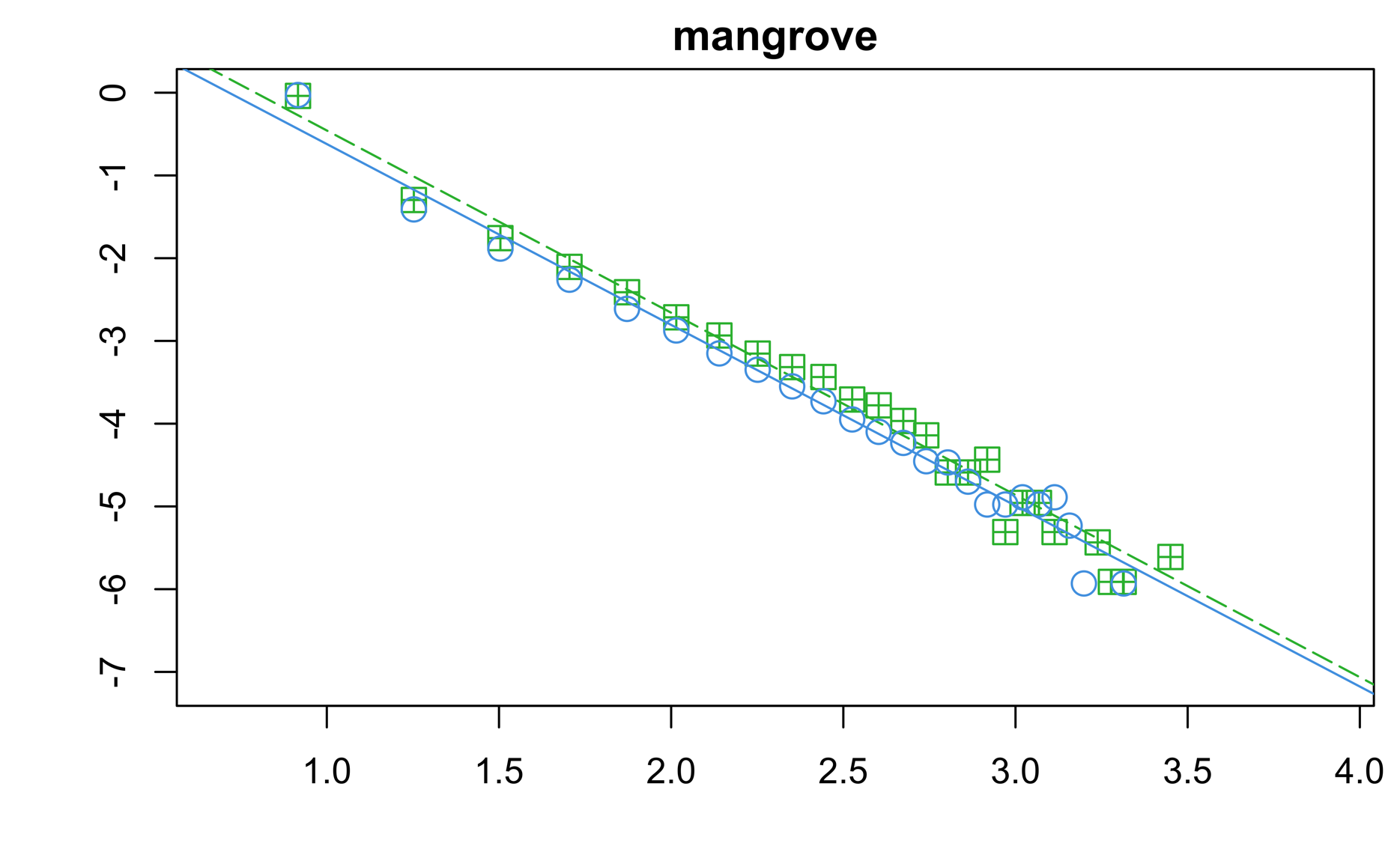 +E event frequency
+E event frequency
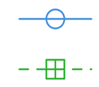 MOD13 U.S. Tidal Wetlands, MOD17 global mangroves, and flooded grasslands & savannas biomes all have the same  power law slope.
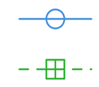 y = 1.75x -2.20 ; R2 = 0.98
y = 1.91x -2.17 ; R2 = 0.97
1
10-1
−E event frequency
−E event frequency
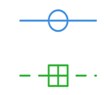 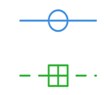 10-2
y = 2.35x -2.52 ; R2 = 0.97
y = 1.57x -2.19 ; R2 = 0.98
10-3
10-4
Relative frequency density
10-5
10-6
10-7
22
160
22
36
60
36
60
98
265
436
98
265
436
160
Return time of perturbation events (days)
[Speaker Notes: Long positive events are (nearly ten-fold) more common in flooded grasslands than long negative events….]
Covariation between resistance and resilience suggests these key metrics of ecosystem stability functionally tradeoff.
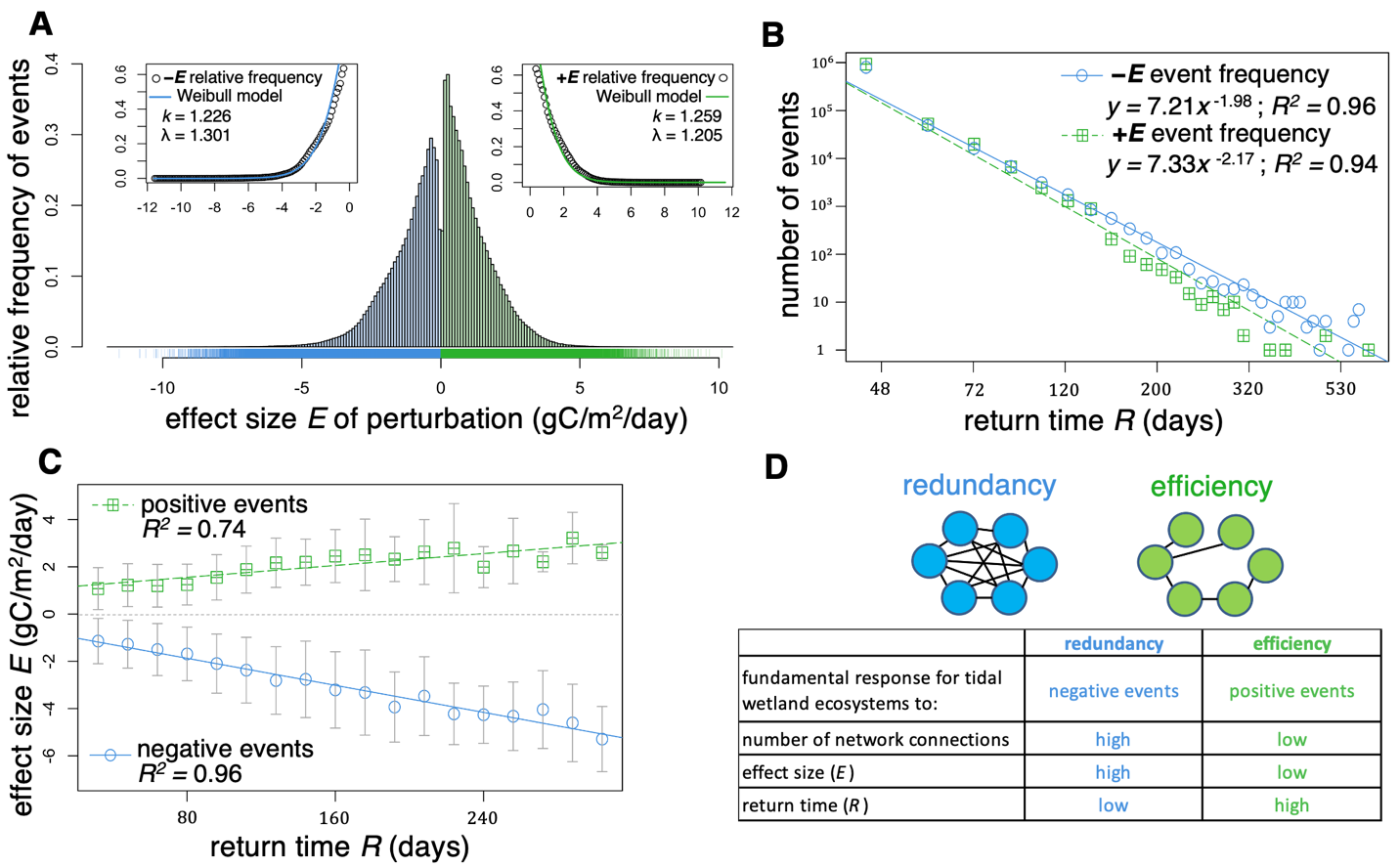 [Speaker Notes: As resilience begins to decrease (and return times get longer), resistance to perturbation increases (and in turn, events become less frequent, but larger in magnitude when they do happen.)]
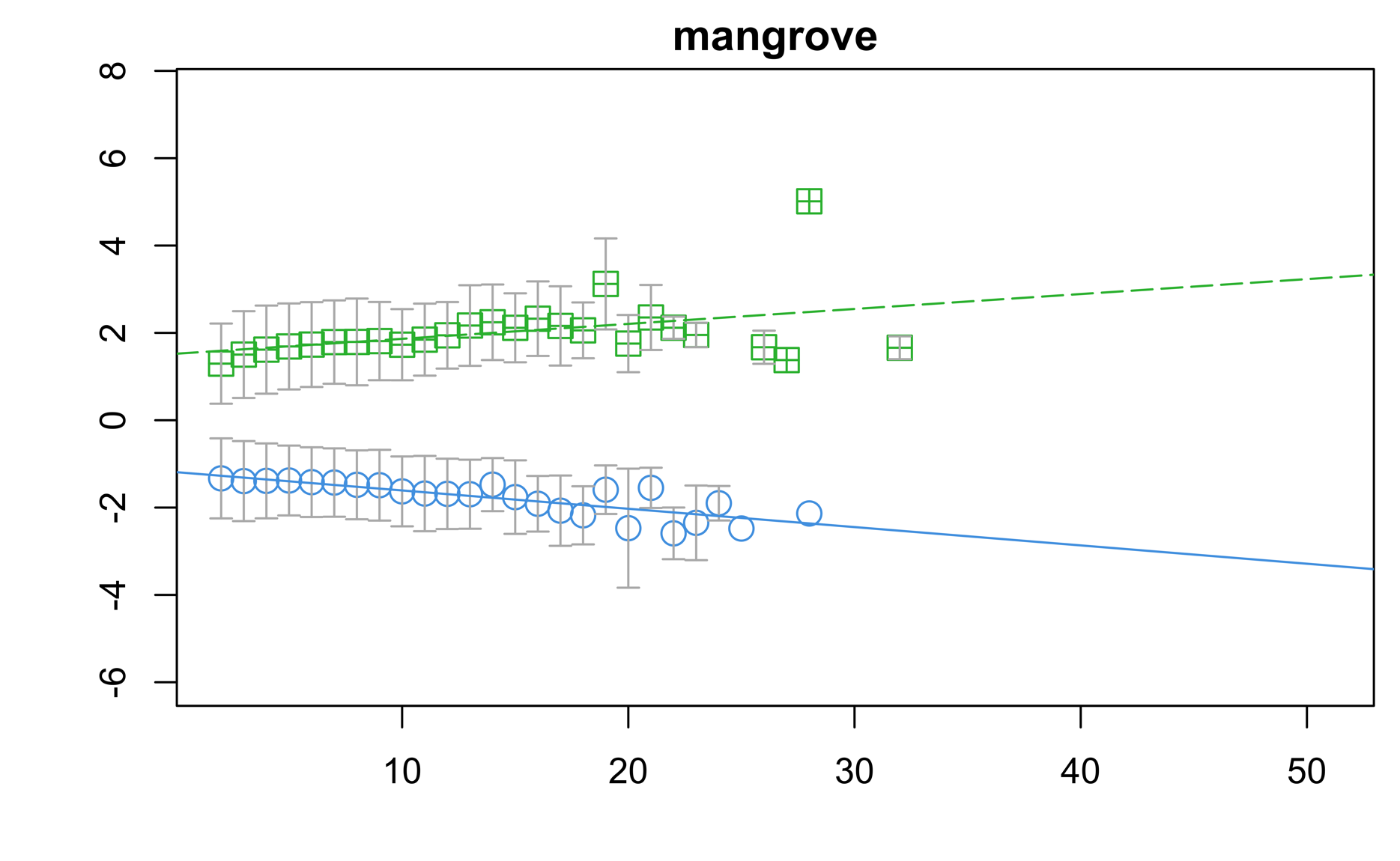 Tidal wetlands and mangroves are tuned more towards large negative events (redundancy), flooded grasslands are more tuned towards large positive events (efficiency).
y = 0.034x + 1.52 ; R2 = 0.13
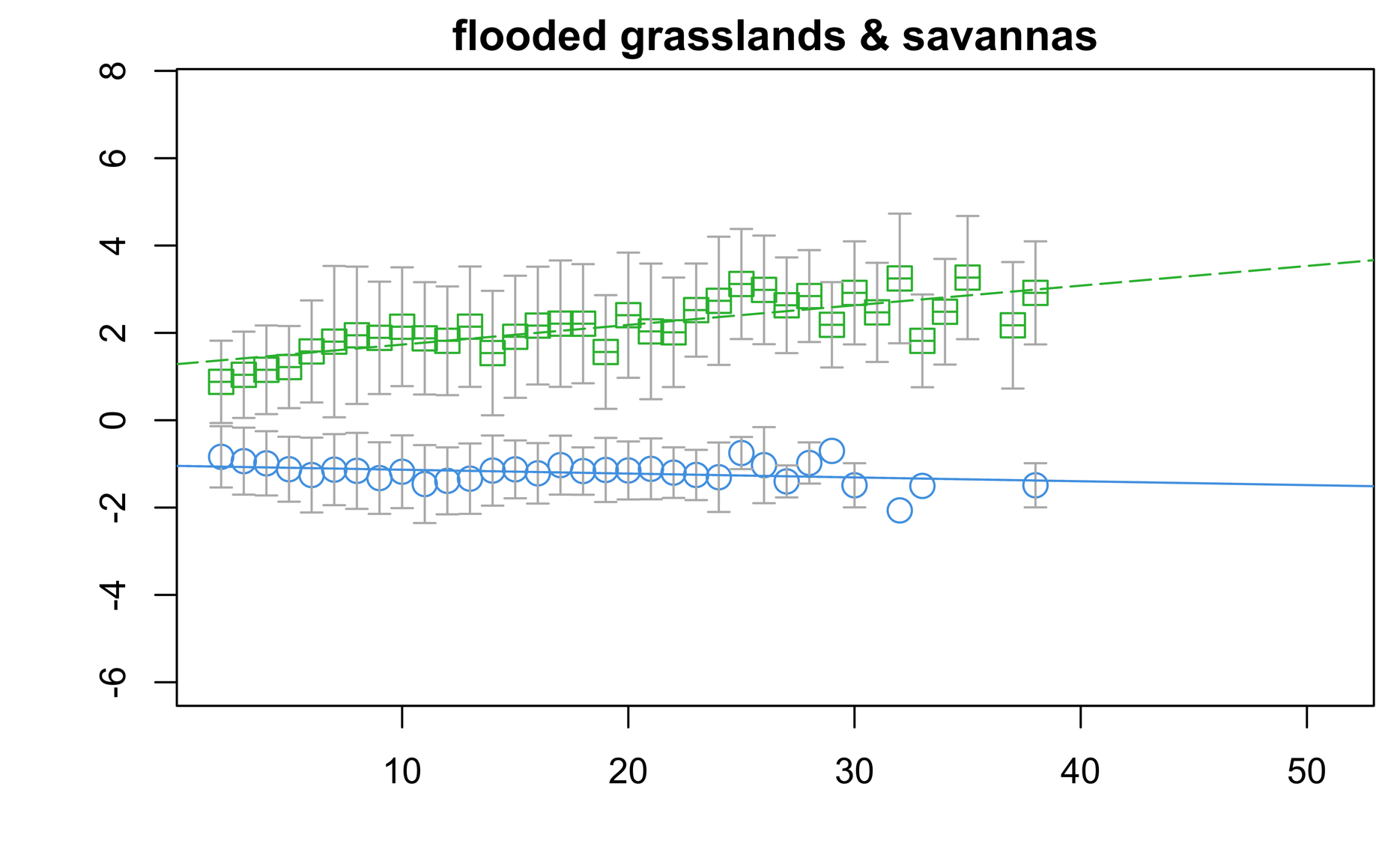 y = 0.045x + 1.28 ; R2 = 0.60
y = -0.042x − 1.19 ; R2 = 0.63
Effect size (gC/m2/day)
y = -0.009x − 1.04 ; R2 = 0.08 (p = 0.06)
80
160
240
80
160
240
320
400
320
400
Return time (days)
[Speaker Notes: However, it seems that resistance and resilience tradeoff in differently in different systems…  
Tidal wetlands and mangroves are better adapted to large negative events, a stability strategy we call redundancy, where ecosystems have more network connections (through water), and despite undergoing substantial reorganization, can quickly recover their function.
Whereas flooded grasslands and savannas are better adapted to large positive perturbations, a stability strategy we call efficiency, where ecosystems have fewer, but stronger network connections, which allows the system to amplify its dynamics to maximize productivity when resources are available.]